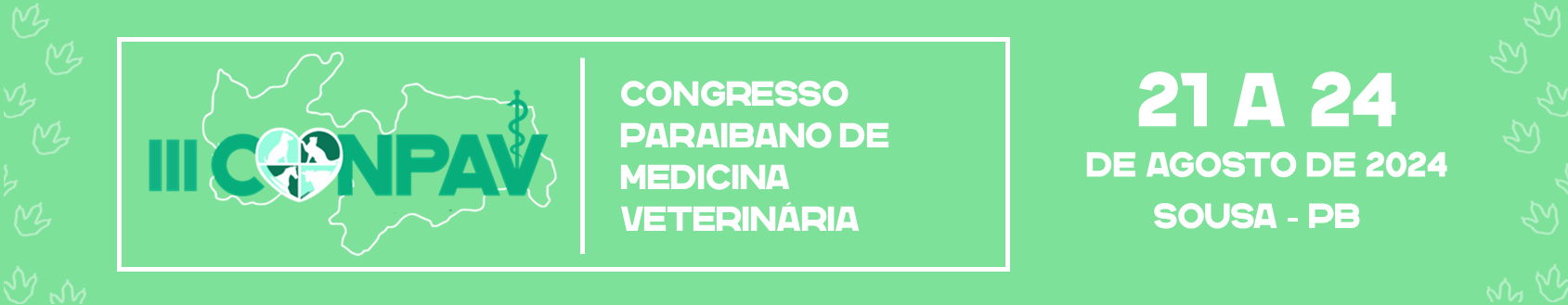 TÍTULO DO TRABALHO
AUTORES
INTRODUÇÃO
RESULTADOS E DISCUSSÃO
METODOLOGIA
CONCLUSÃO
REFERÊNCIAS